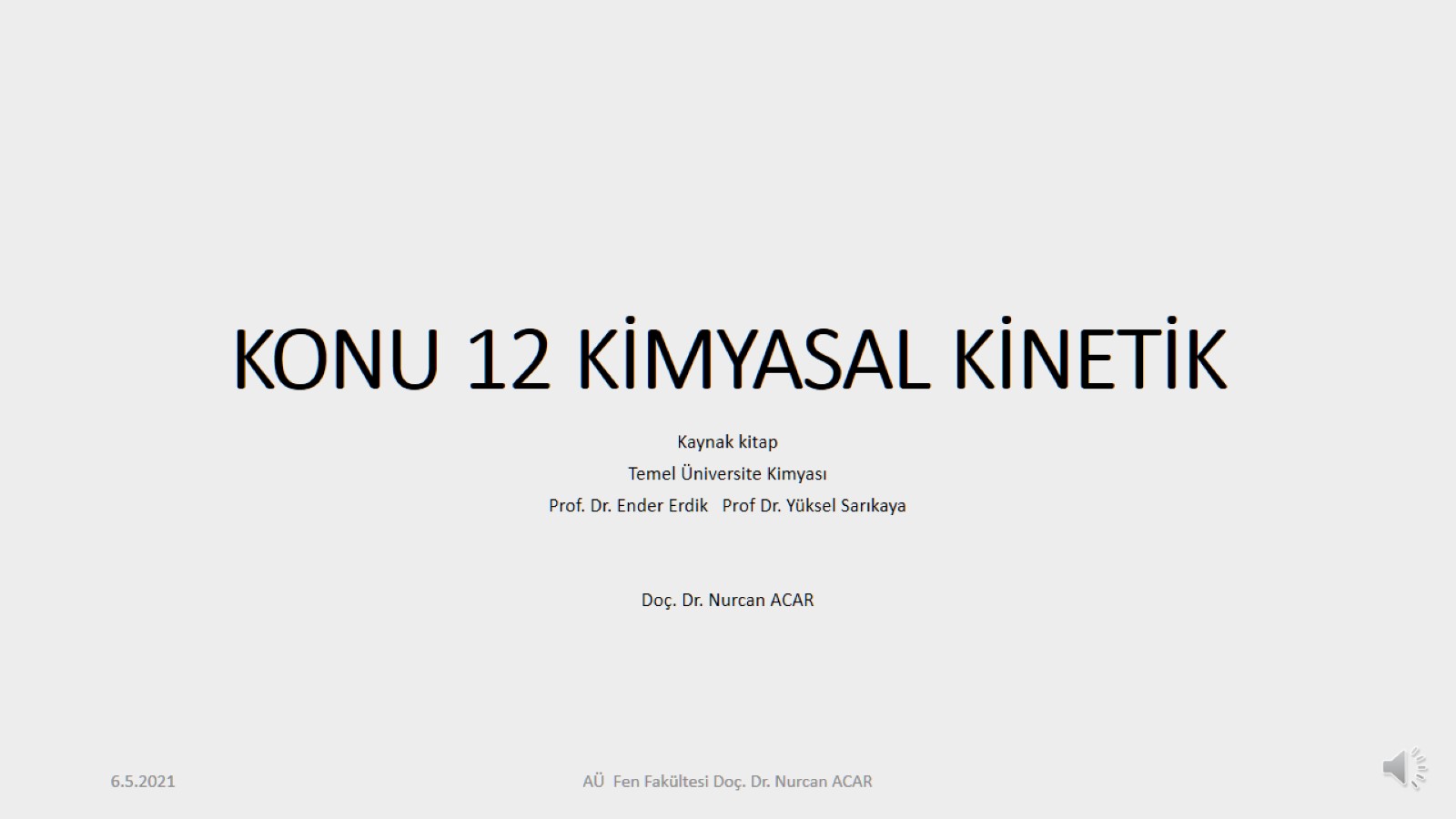 KONU 12 KİMYASAL KİNETİK
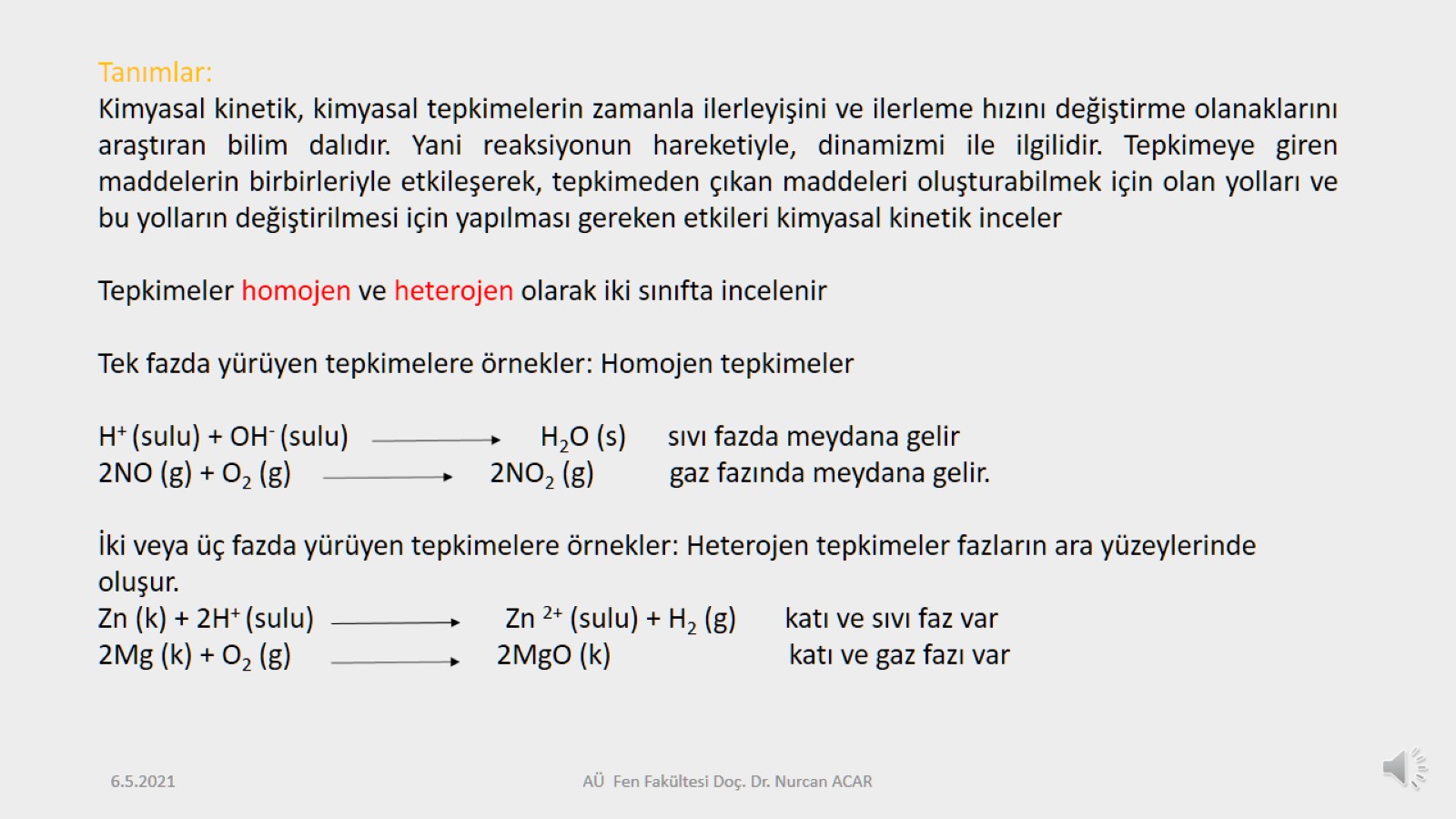 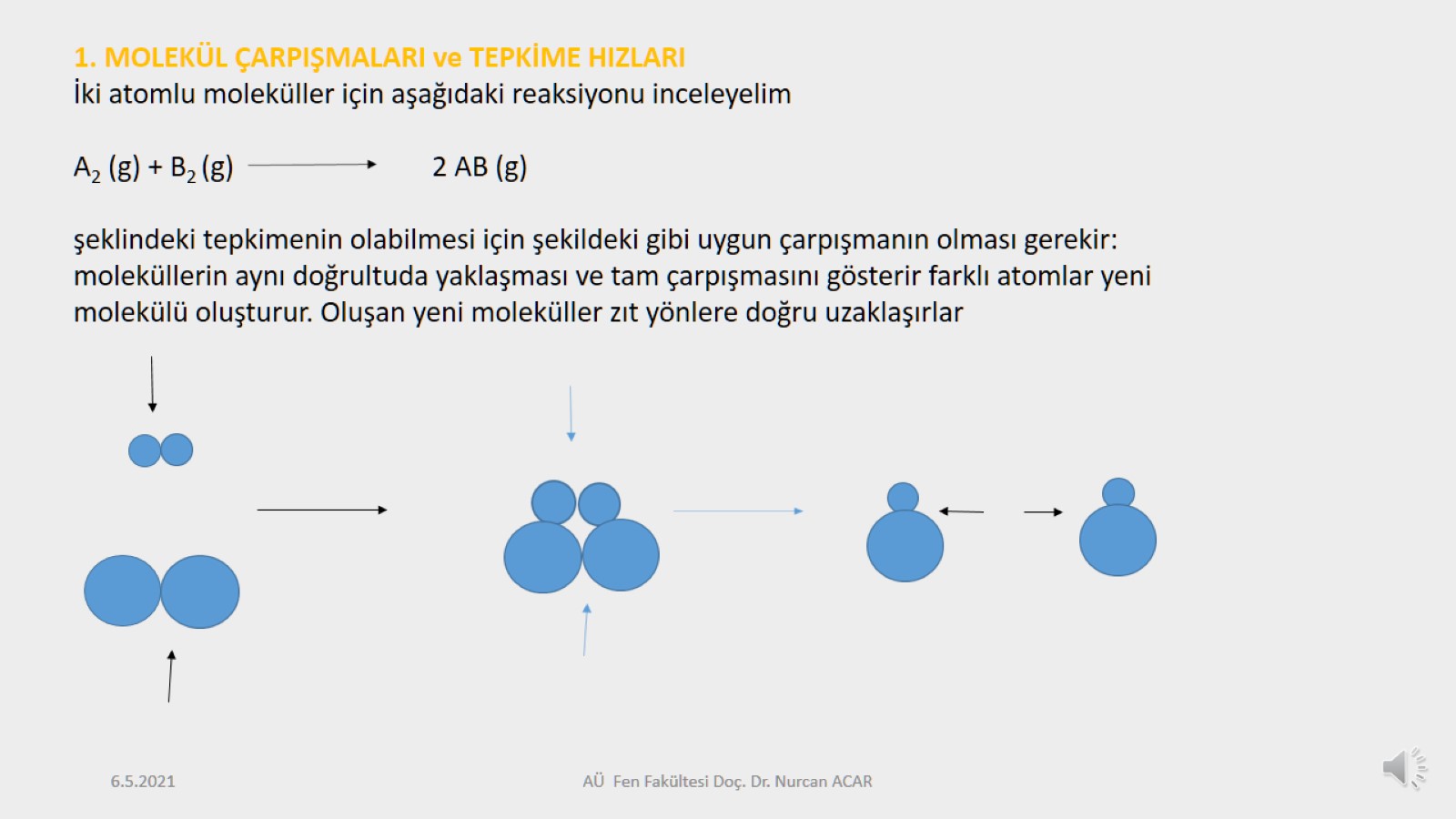 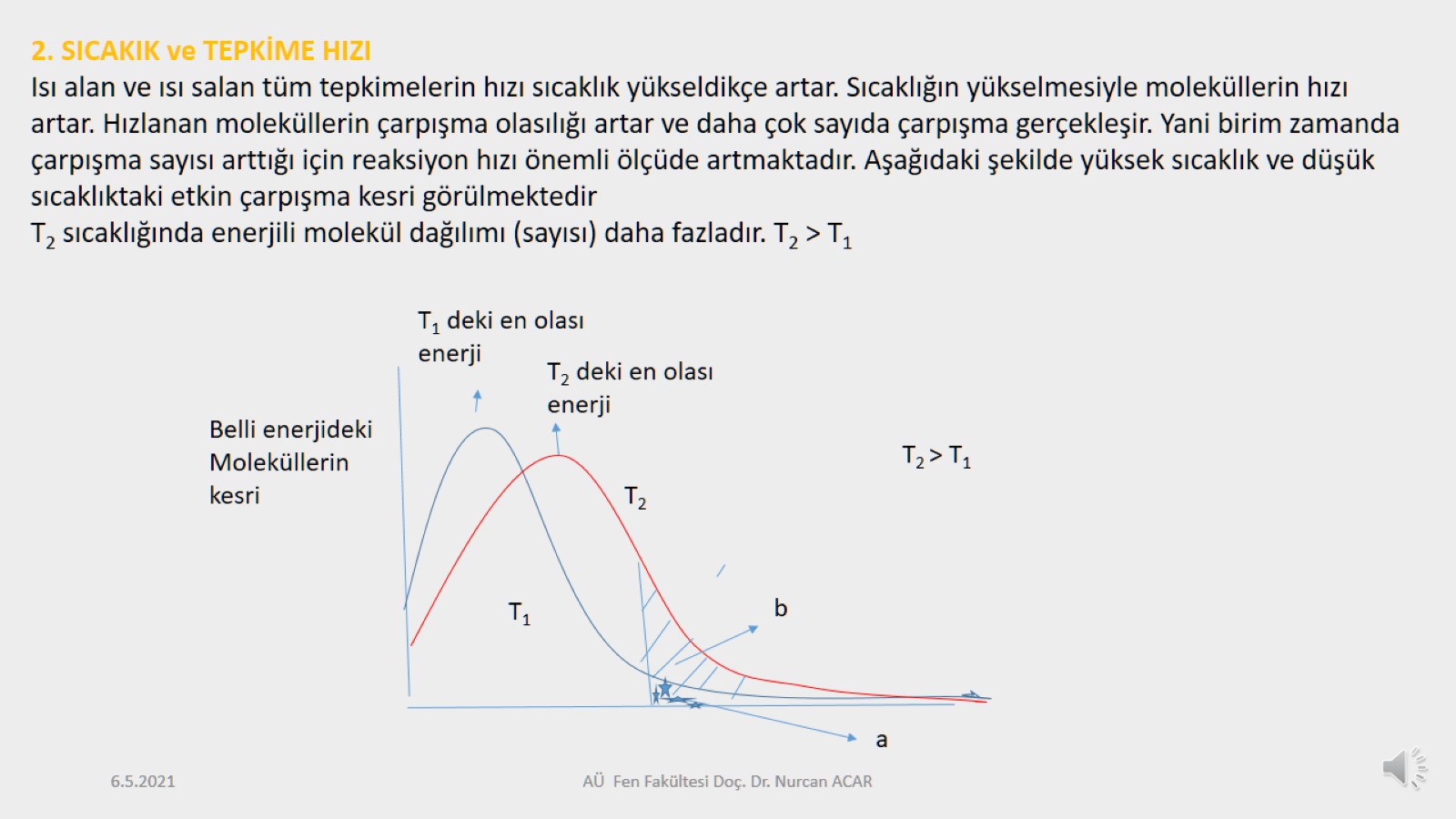 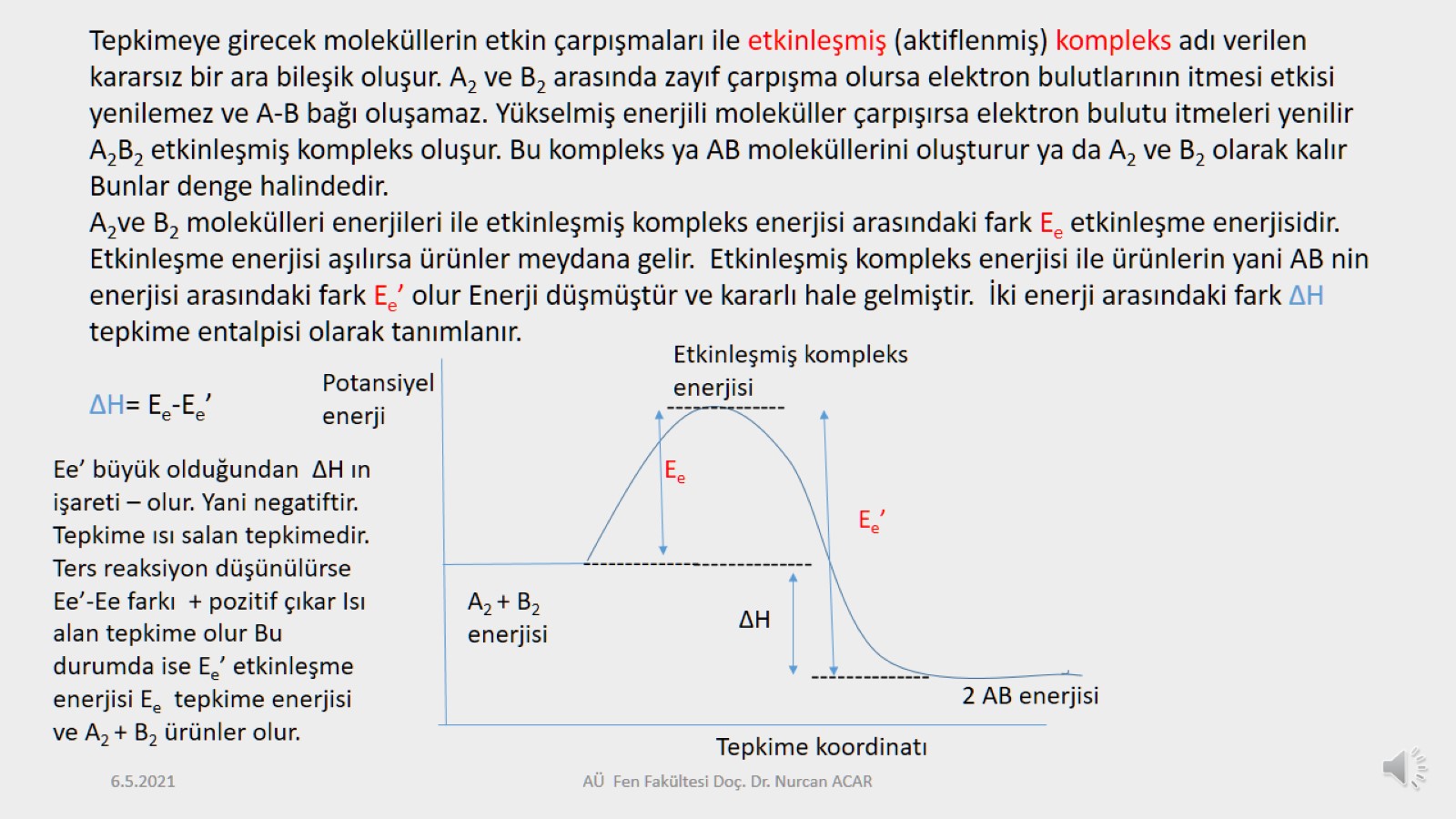 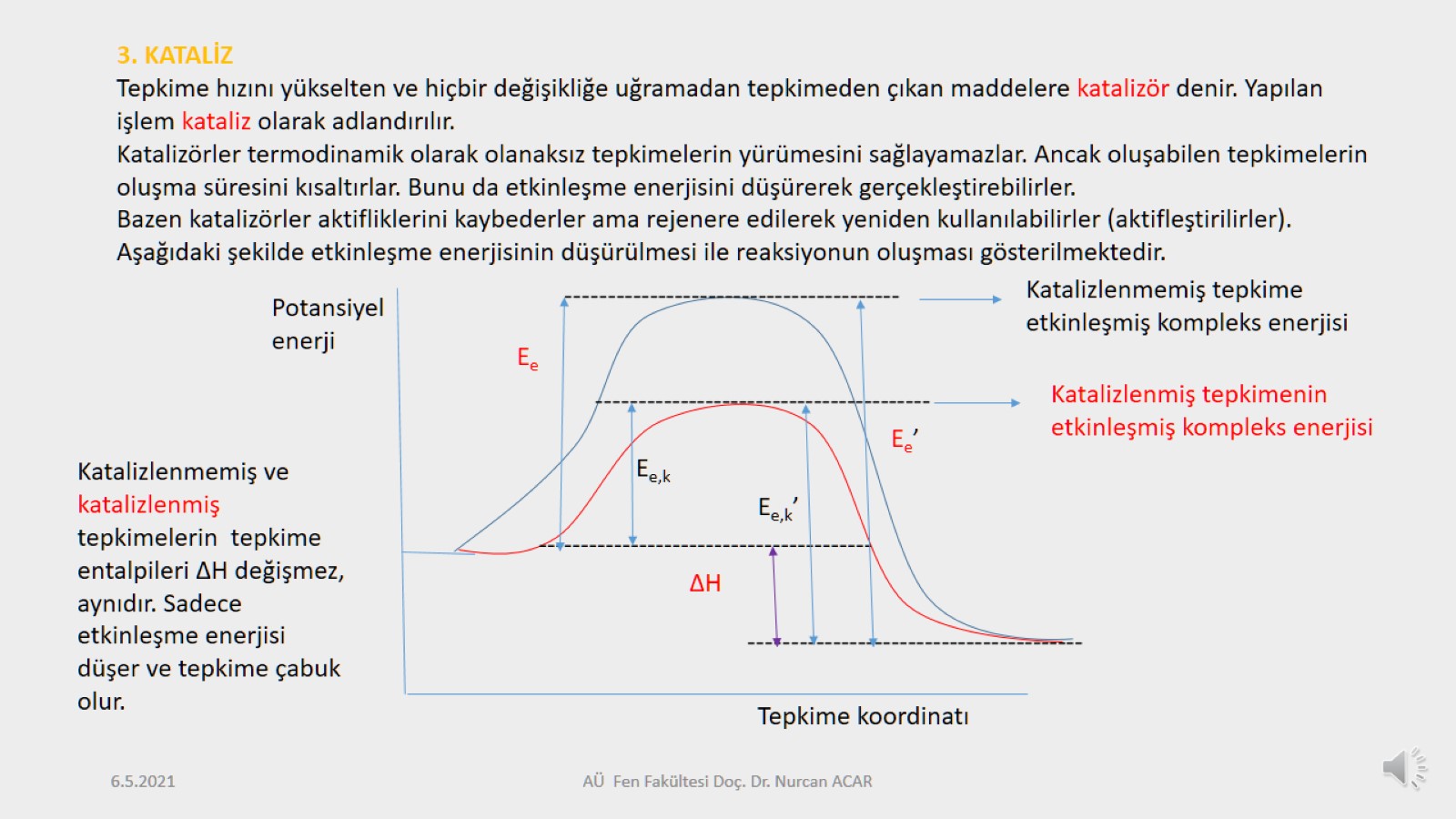 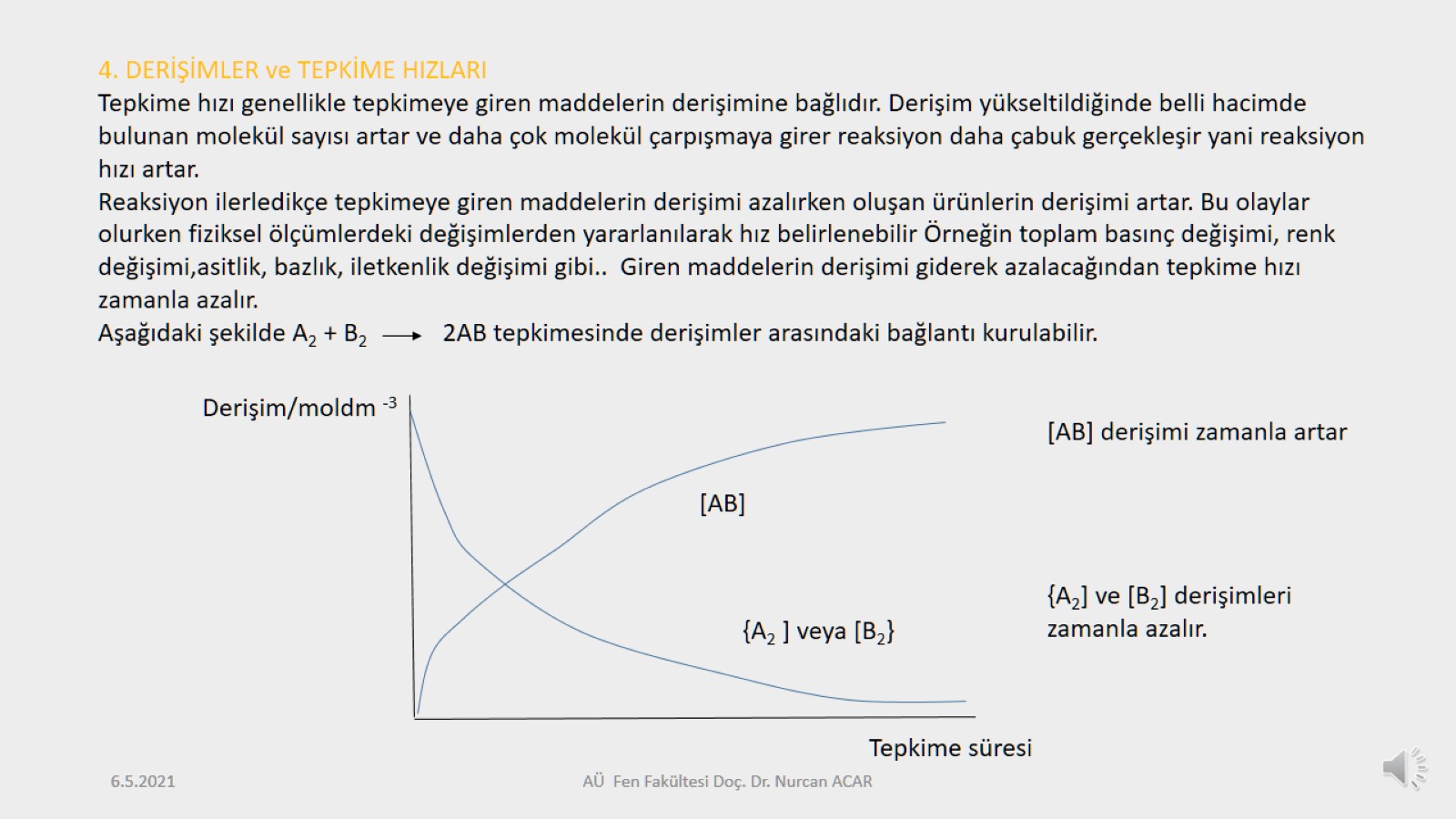 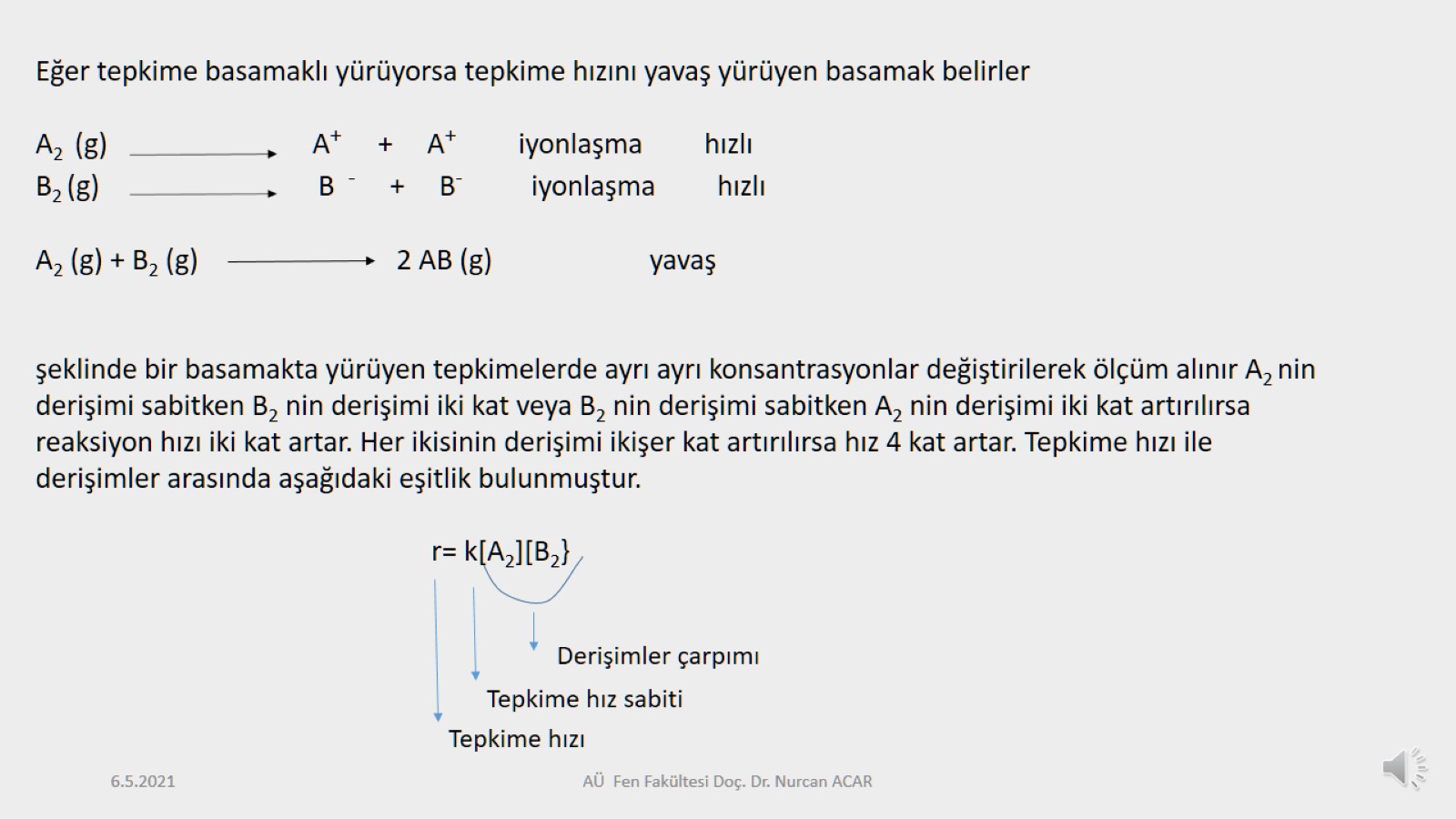 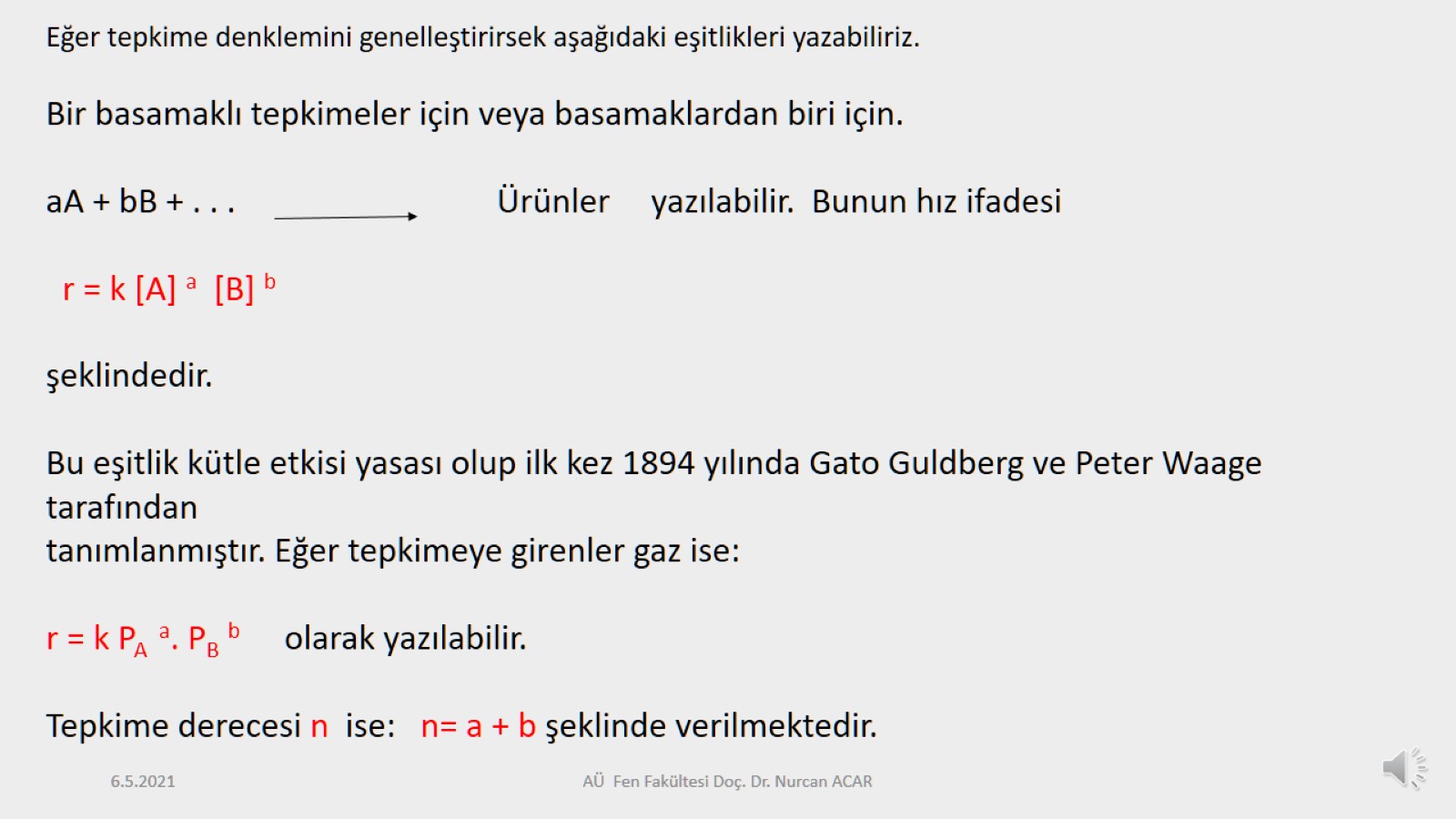 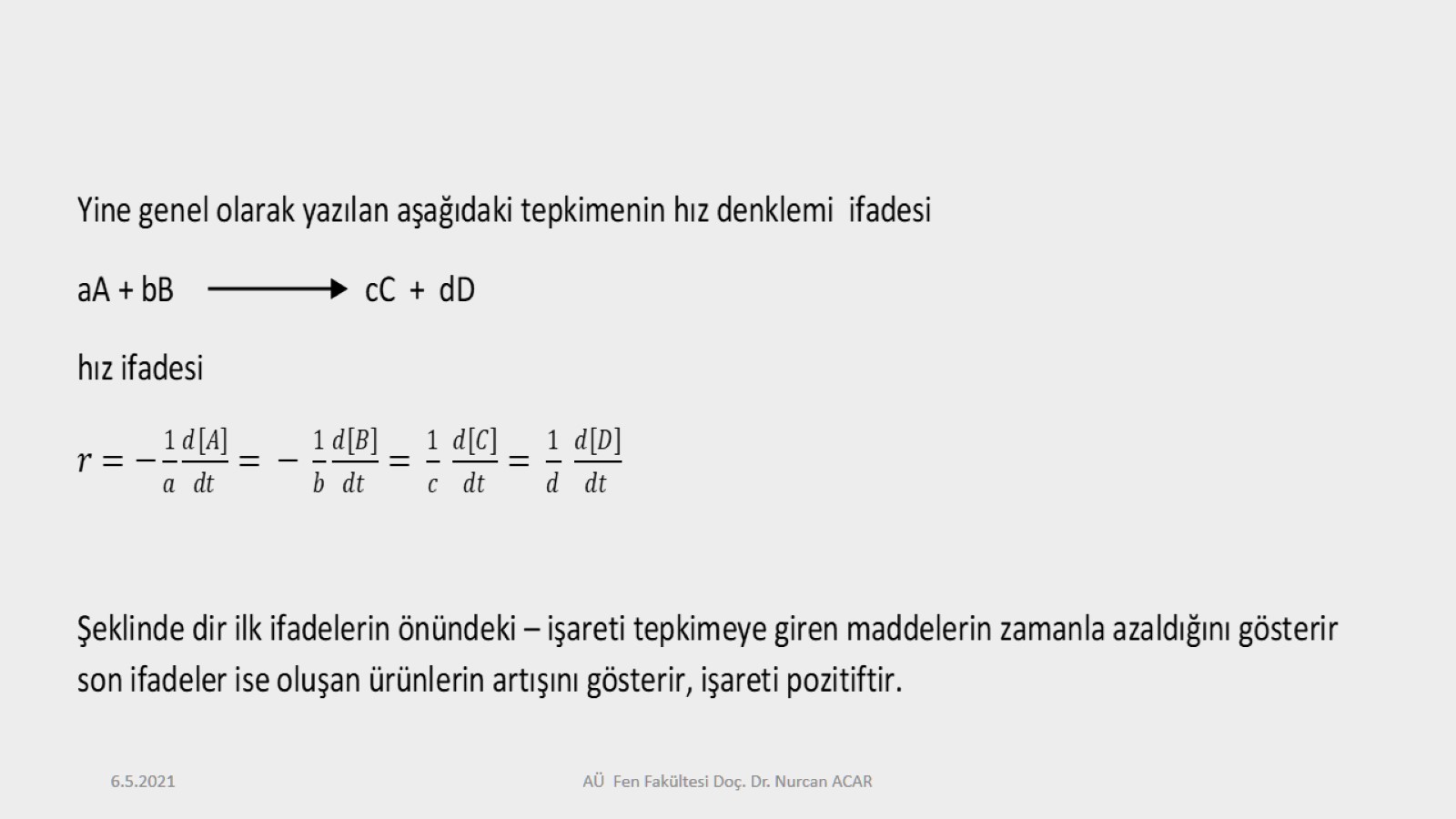 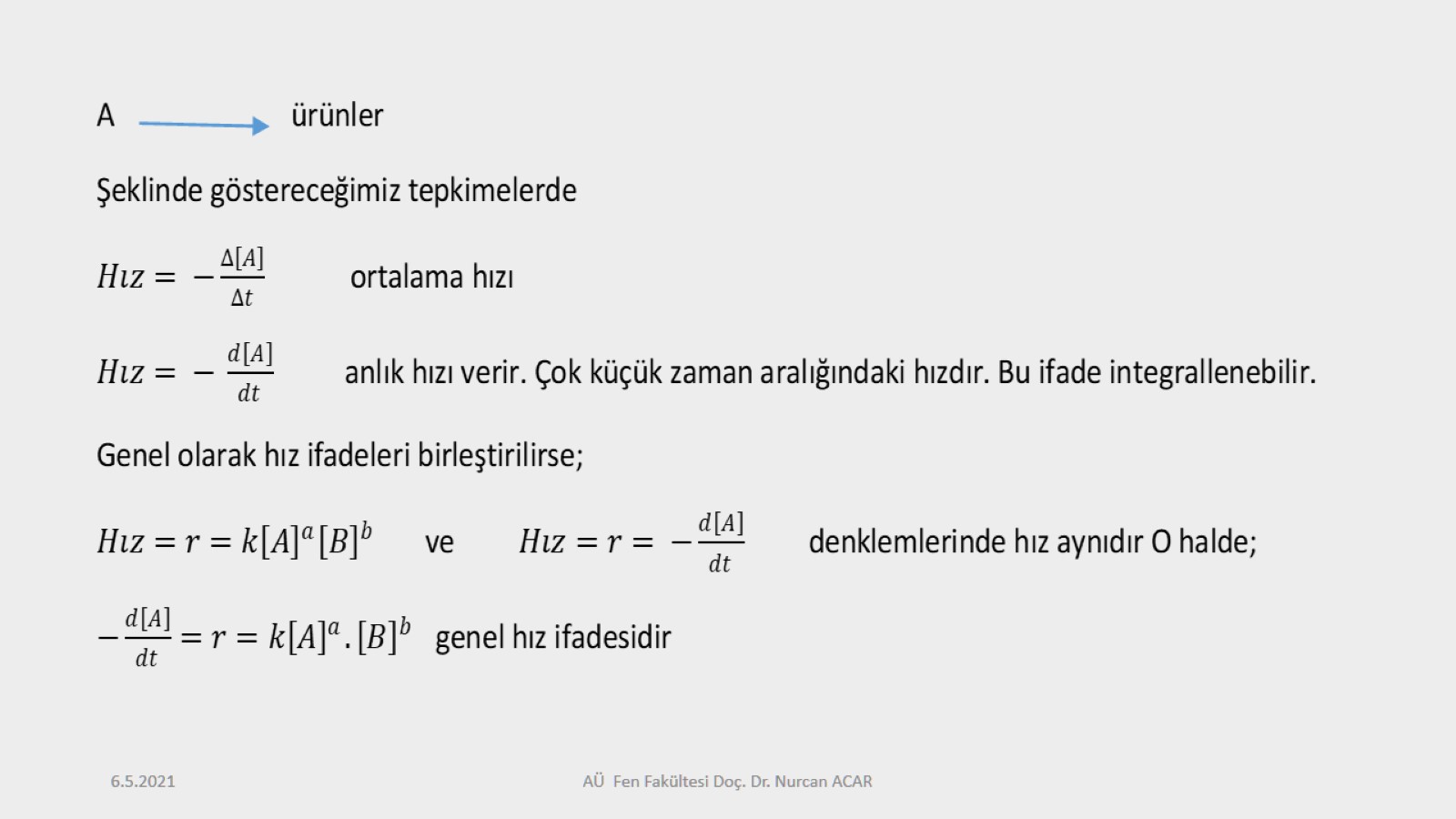 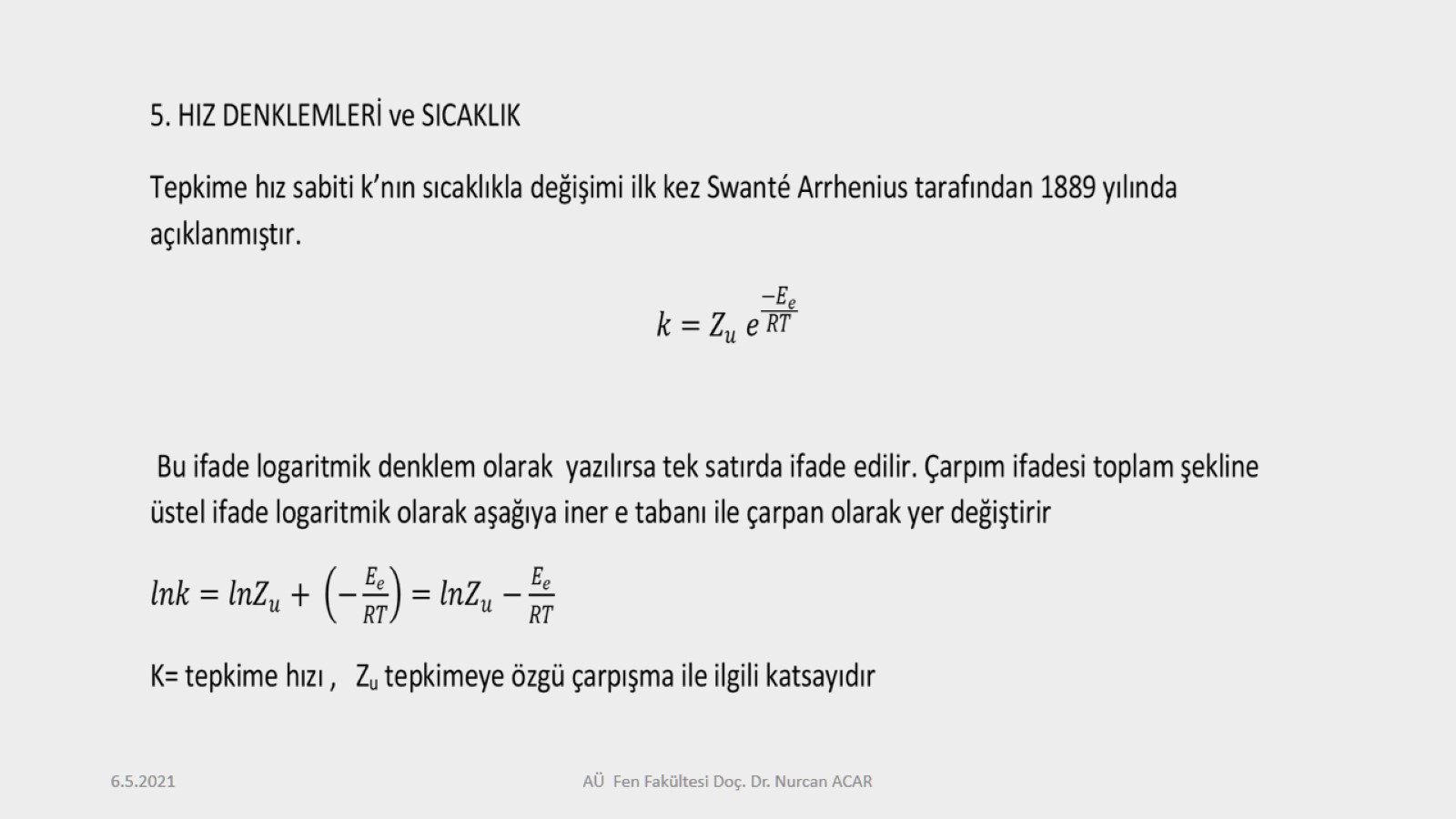 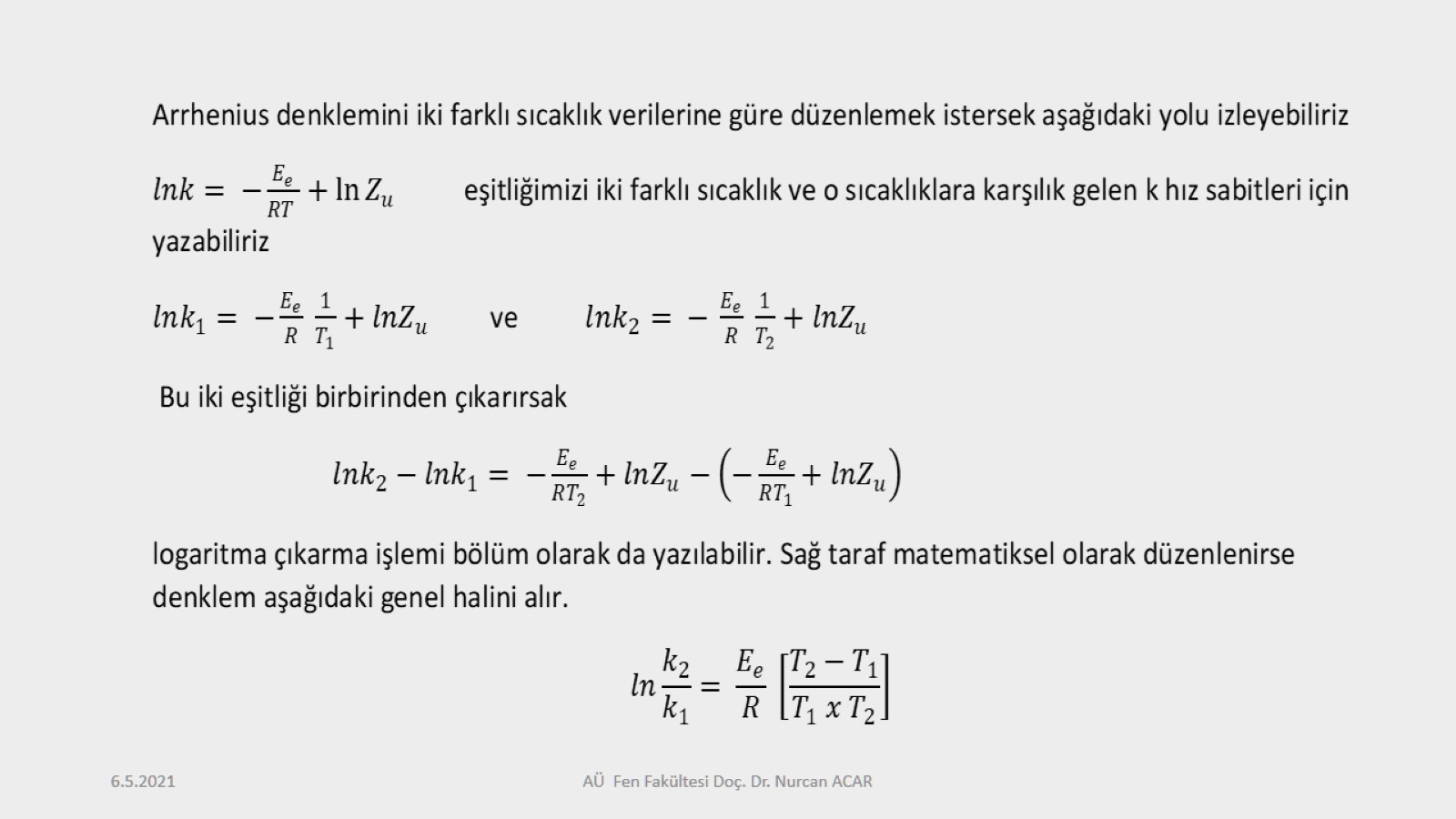 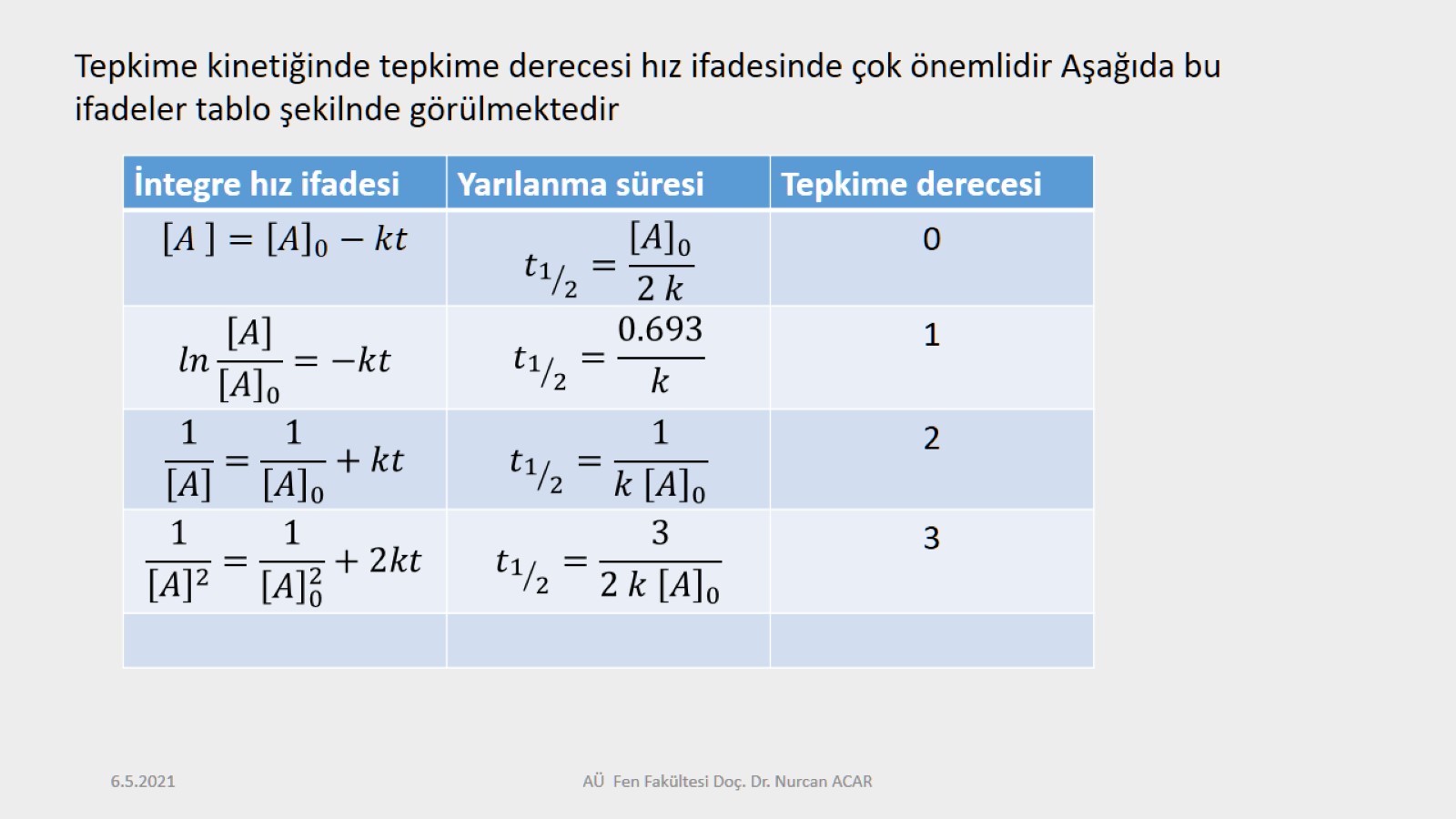 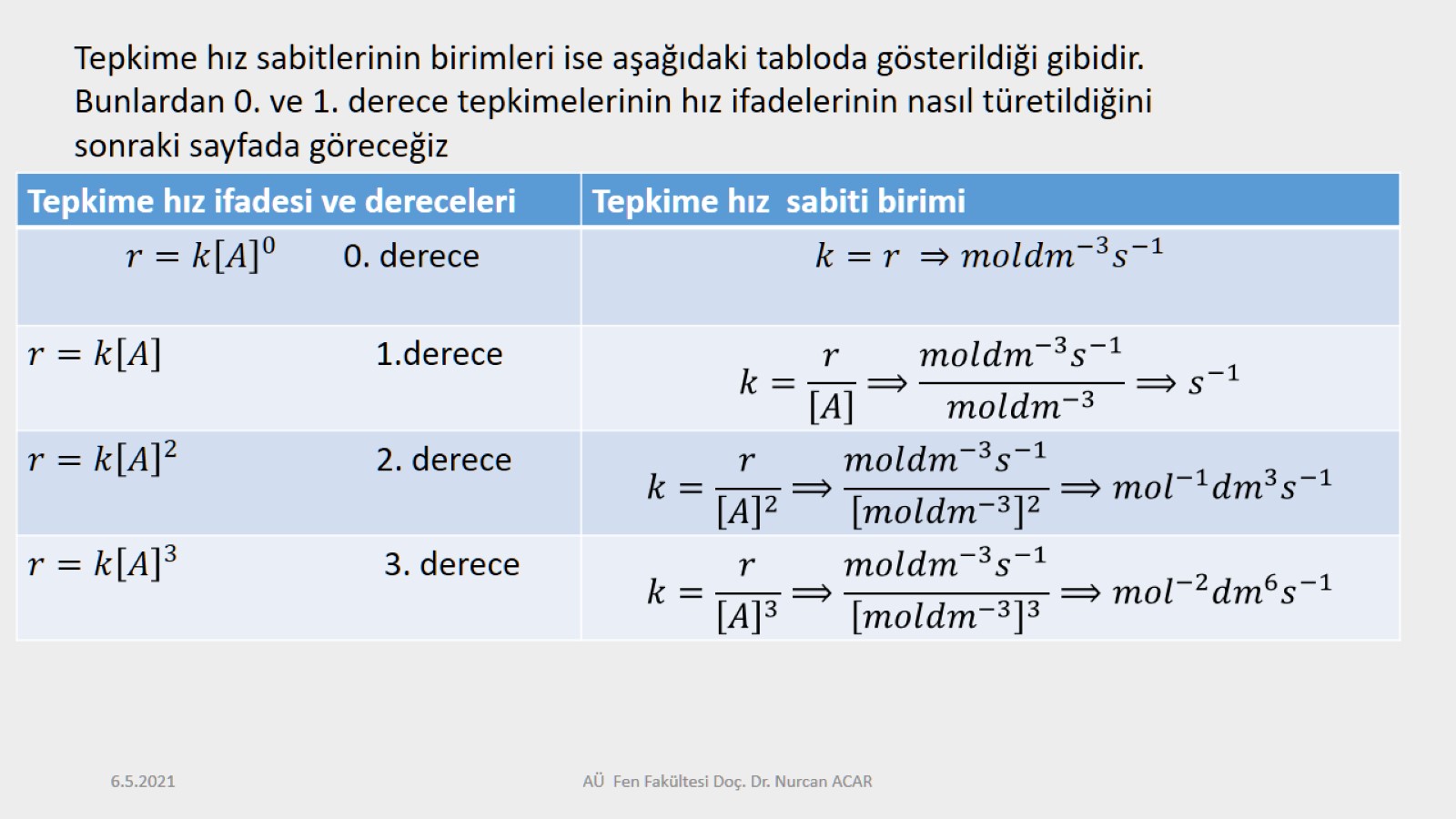 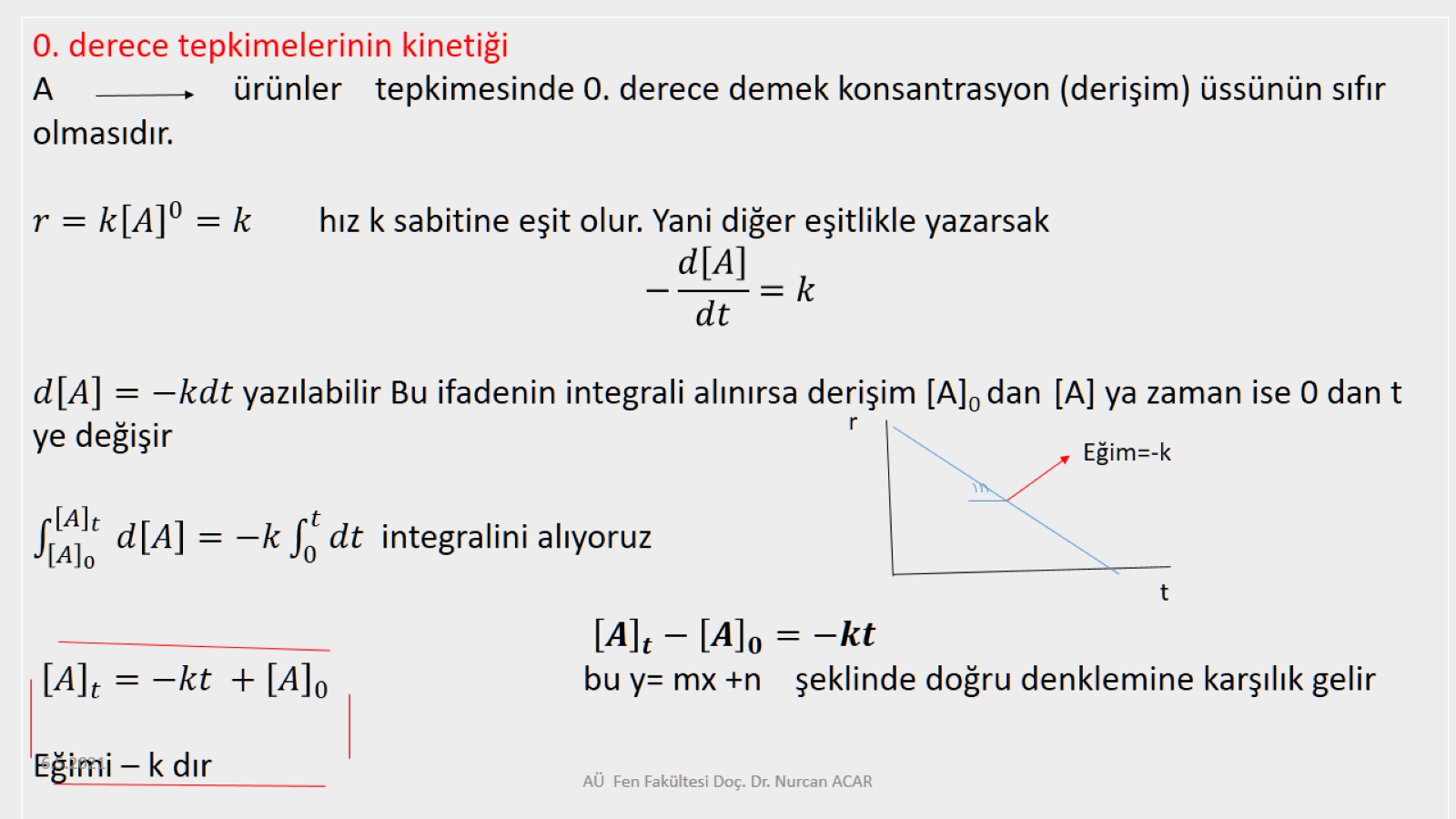 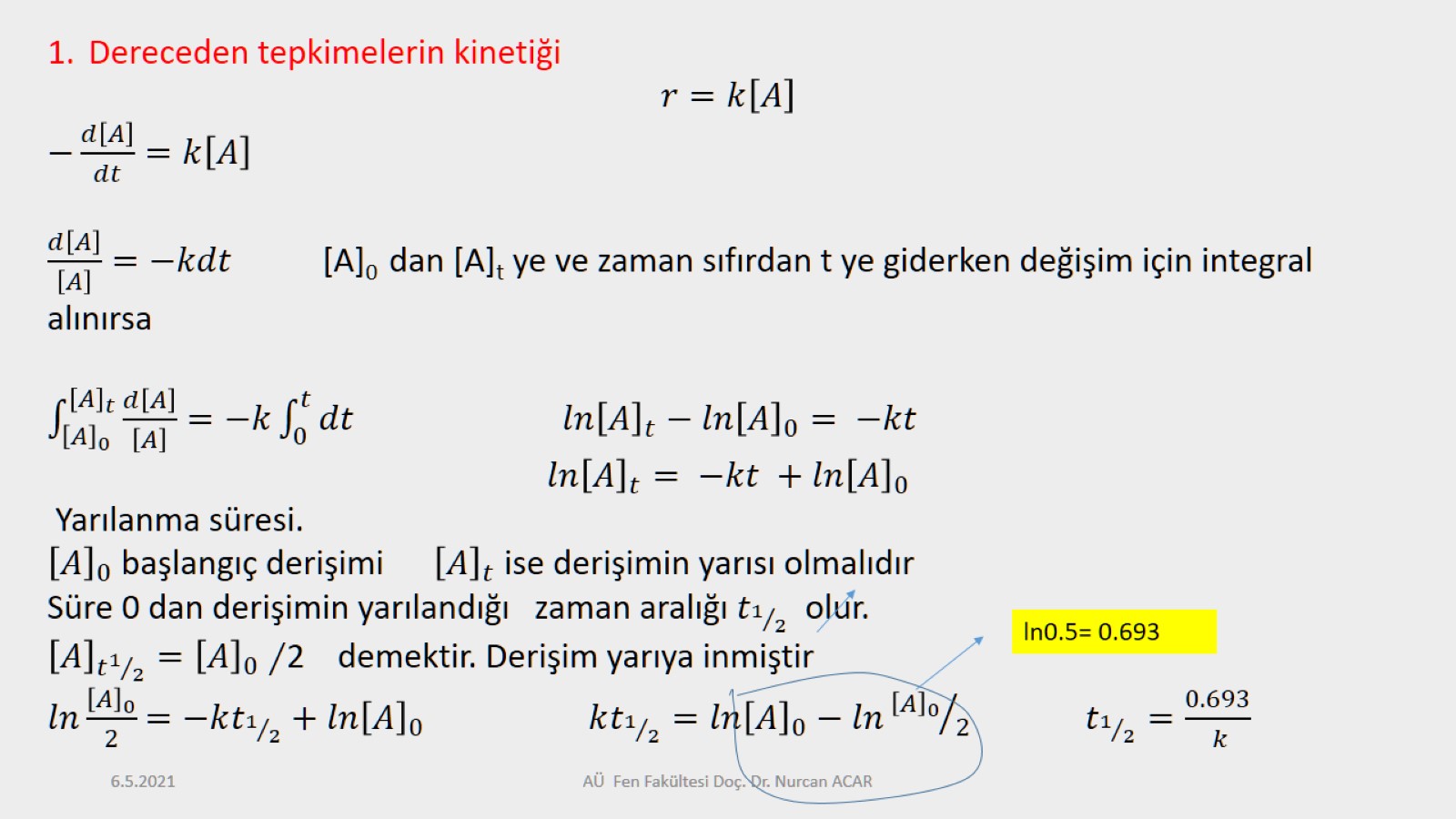 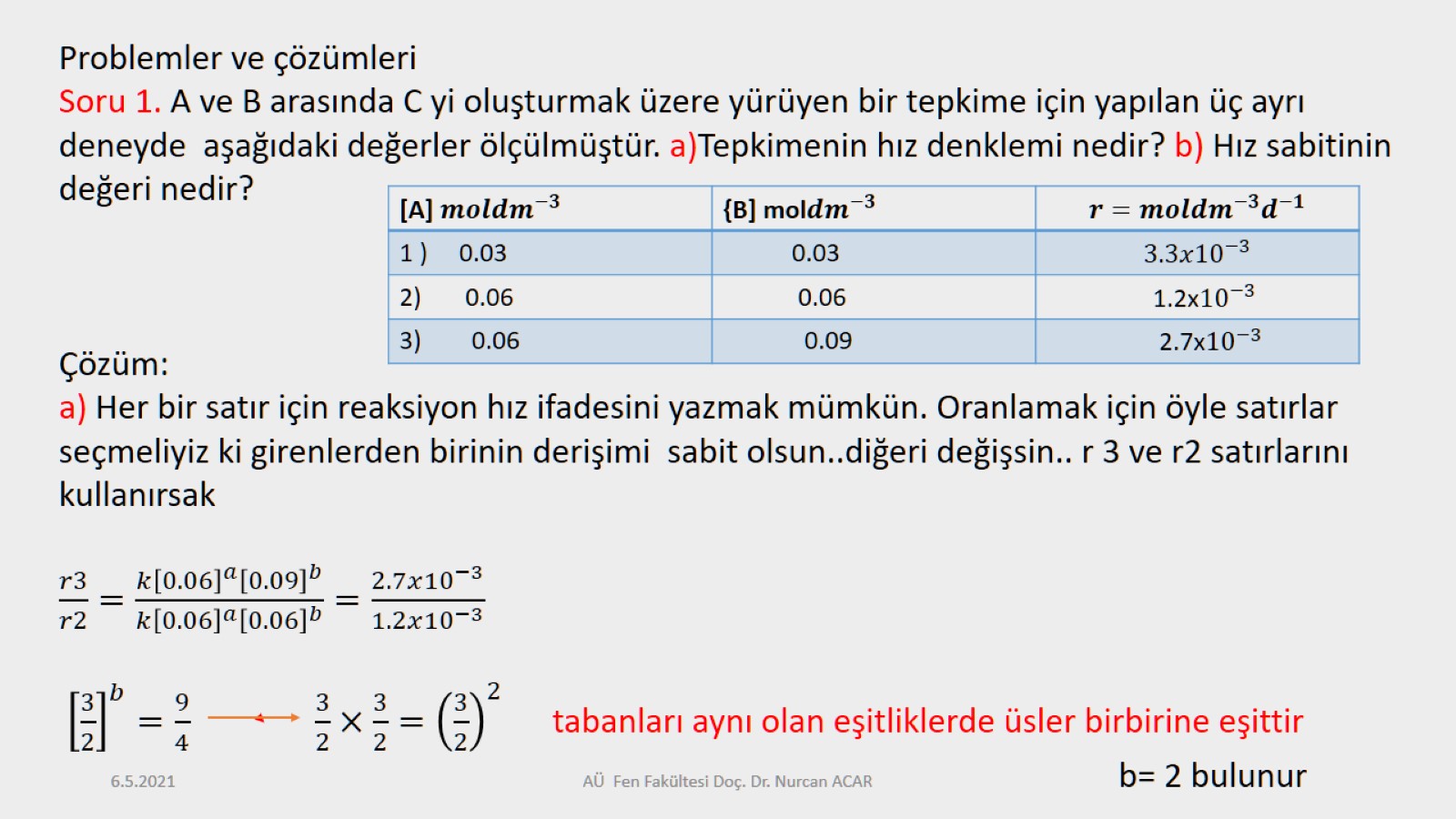 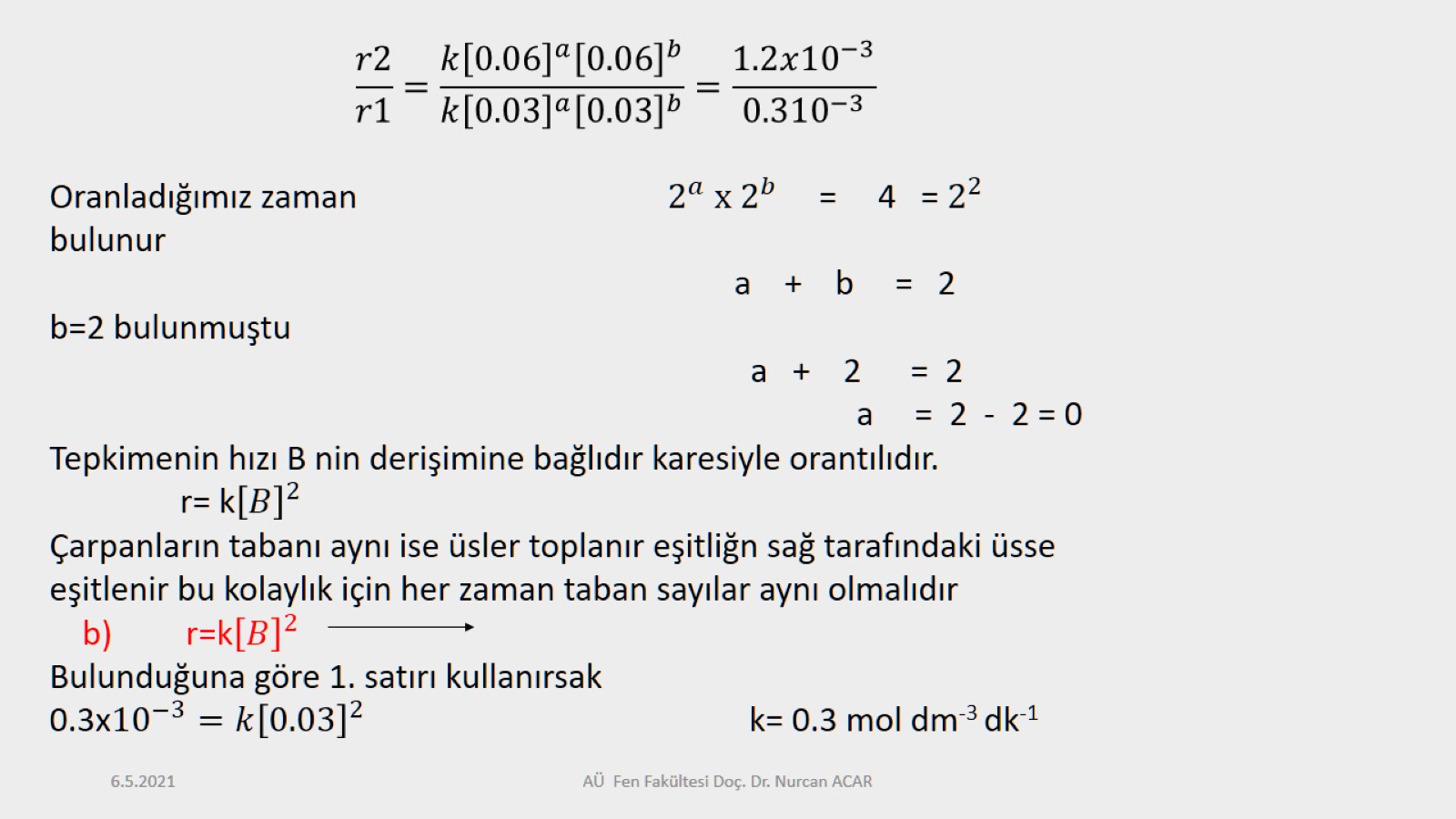 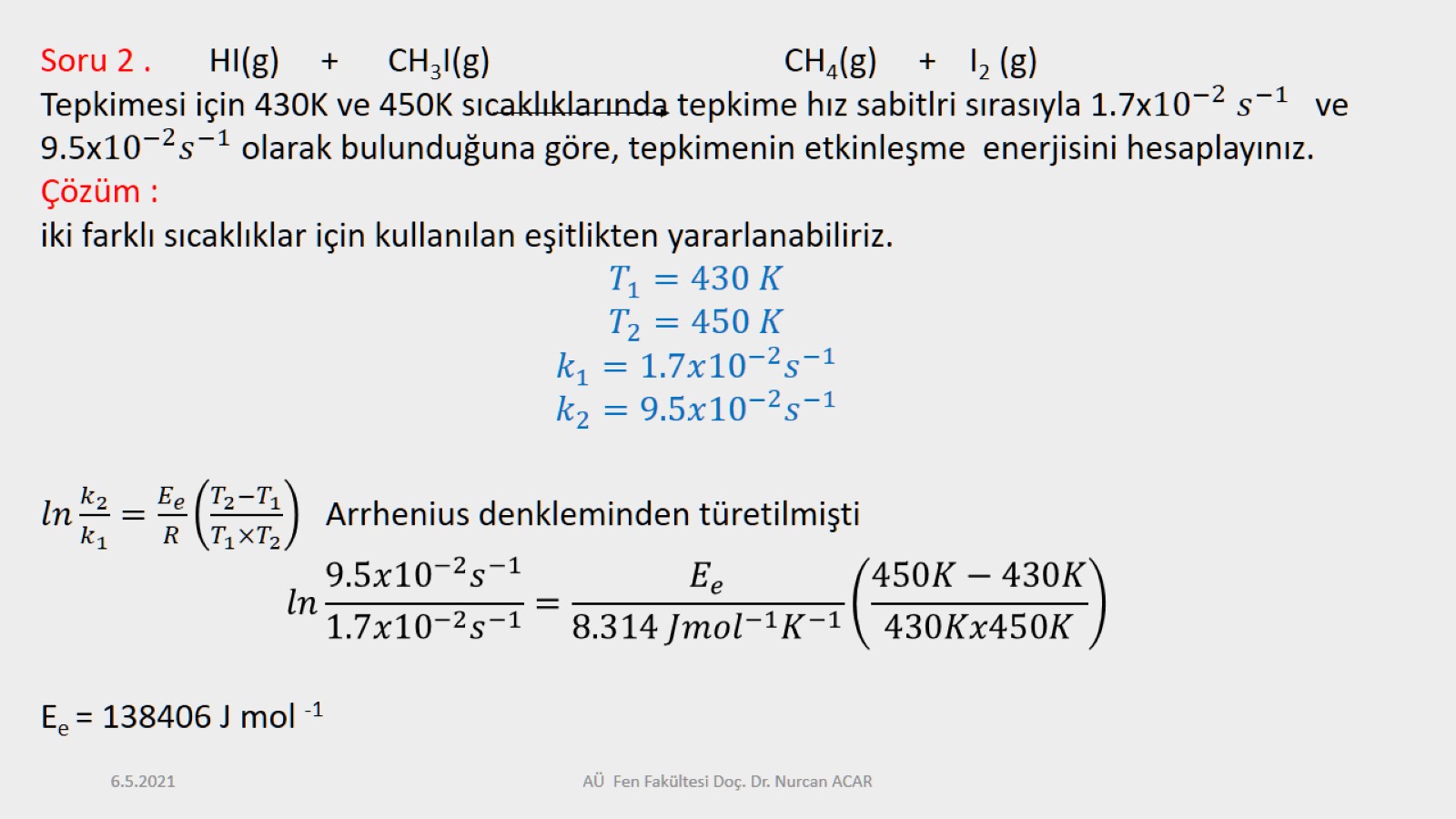 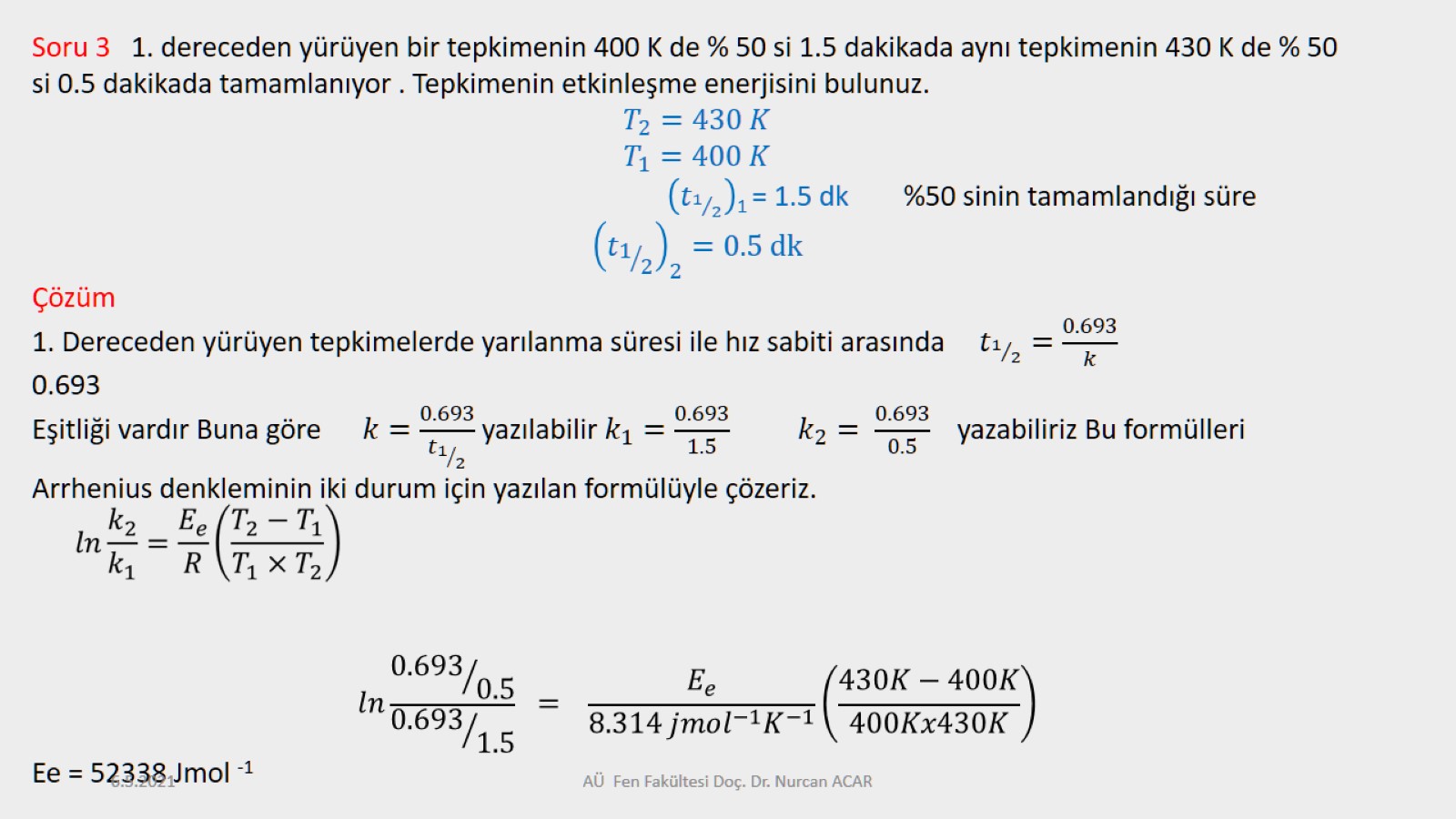